ANALISIS BIAYA RS
1
Pokok Bahasan
Pendahuluan
Definisi Analisis Biaya
Manfaat Analisis Biaya
Klasifikasi Biaya
Contoh soal
2
Pendahuluan
Dengan menggunakan konsep RS  sebagai suatu jalur produksi, maka  analisis biaya merupakan suatu hal  penting yang harus dilaksanakan
Analisis biaya merupakan tindakan  yang strategis karena RS telah menjadi  suatu lembaga sosial – ekonomi
3
Analisis Biaya…
Suatu proses mengumpulkan dan  mengelompokkan data keuangan RS  untuk memperoleh dan menghitung  biaya pelayanan RS
4
Analisis Biaya…
Suatu kegiatan menghitung biaya RS  untuk berbagai jenis pelayanan,
baik secara total, maupun per unit
atau perpasien, dengan cara menghitung  seluruh biaya pada seluruh unit pusat  biaya serta mendistribusikannya
ke unit - unit produksi (Depkes, 1977)
5
Analisis Biaya…
Dalam perencanaan kesehatan,  analisis biaya bermanfaat untuk  mengetahui biaya satuan program
/unit pelayanan kesehatan, agar  dapat dihitung total anggaran  yang diperlukan untuk program
/pelayanan kesehatan (Gani, 1996)
6
Manfaat Analisis Biaya
Pricing

Budgeting

Budgetary  Control
Evaluation and  Accountability
7
Pricing
Informasi biaya satuan (Unit Cost)  sangat penting dalam penentuan  kebijakan tarif RS
Mengetahui apakah tarif sekarang  merugi, break even, atau menguntungkan
Mengetahui jumlah subsidi yang dapat  diberikan pada unit pelayanan RS
8
Budgeting
Informasi jumlah biaya (Total Cost)  dan biaya satuan (Unit Cost) akan  bermanfaat untuk alokasi
dan perencanaan anggaran
9
Budgetary Control
Hasil analisis biaya dapat dimanfaatkan  untuk memonitor dan mengendalikan  kegiatan operasional RS dalam
rangka efisiensi RS
10
Evaluation and Accountability
Analisis biaya bermanfaat untuk  menilai performance keuangan RS  secara keseluruhan, sekaligus sebagai  pertanggungan jawaban kepada  pihak – pihak berkepentingan
11
Klasifikasi Biaya
Fixed Cost (Biaya Tetap)
1
Variable Cost (Biaya tidak Tetap)
2
Capital Cost (Biaya kapital)
3
Recurrent Cost (Biaya berulang)
4
12
a. Fixed Cost
Biaya yang tidak dipengaruhi oleh  jumlah aktivitas atau kegiatan  yang sedang dilaksanakan
Tidak berubah dalam volume  produksi yang bervariasi
Biasa dikenal dengan “Overhead Cost”
(biaya utama)
13
a. Fixed Cost
Contoh;
Gedung
Peralatan medis jangka panjang
Kendaraan, dll
👉VIP RS mempunyai 15 tempat tidur.
BOR 80% atau 20%, RS harus  mengeluarkan biaya per bulan
dalam jumlah yang tetap
14
a. Fixed Cost
Rp
Total Fixed Cost
Output produksi
15
b. Variable Cost
Biaya yang dipengaruhi oleh  jumlah aktivitas atau kegiatan  yang sedang dilaksanakan
Berubah – ubah sesuai dengan  perubahan output, misalnya jumlah  pasien tiap hari di unit rawat inap
16
b. Variable Cost
Contoh;
Bahan baku
Obat – obatan
Makanan, dll

👉 Untuk memasak 1000 porsi makanan  dibutuhkan biaya Rp 5 juta; biaya
per porsi Rp 5000.
17
b. Variable Cost
Bila terisi pasien 10 orang/hari,
biaya makanan = 10 orang x 3 makan/hari  x Rp 5000 = Rp 150.000
Bila terisi pasien 15 orang/hari,
biaya makanan = 15 orang x 3 makan/hari  x Rp 5000 = Rp 225.000
👉 Jumlah pasien berpengaruh langsung  terhadap biaya makanan
18
b. Variable Cost
Rp
Variable Cost
Fixed Cost
Output produksi
19
c. Capital Cost
Yaitu biaya yang dikeluarkan untuk  barang atau kegiatan yang mempunyai  masa hidup lebih dari satu tahun
Contoh;
Gedung
Kendaraan
Peralatan jangka panjang
Pelatihan karyawan
20
d. Recurrent Cost
Yaitu biaya yang dikeluarkan secara  rutin (tiap minggu/bulan/tahun)
Contoh;
Gaji/upah
Obat – obatan
Penggunaan/pemeliharaan gedung
Barang – barang habis pakai
21
Total Cost
Yaitu penghitungan biaya produksi  total dengan menghitung jumlah  biaya tetap dan biaya variabel
Total Cost = Fixed Cost + Variable Cost
22
Average Cost
Yaitu penghitungan biaya produksi  total yang dihubungkan dengan  setiap unit dari output
Total Cost  Quantity
Average Cost =
23
Average Cost
Terdiri dari ;
Average Fixed Cost (AFC)
Average Variable Cost (AVC)
Average Total Cost (ATC)
24
Berdasarkan data di bawah ini, hitunglah;
Total Cost
Average Fixed Cost
Average Variable Cost
Buatlah kesimpulan/analisa dari data tersebut!
25
Average Cost
26
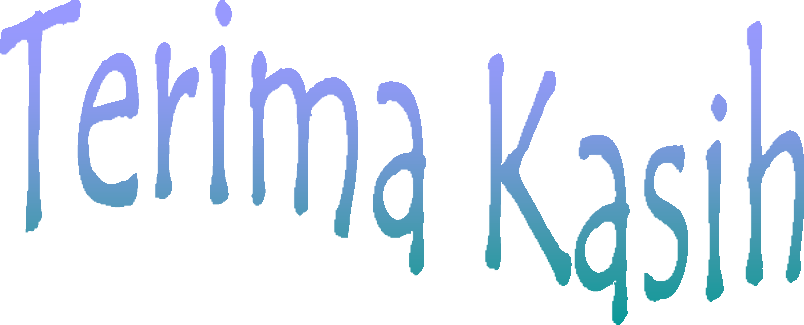 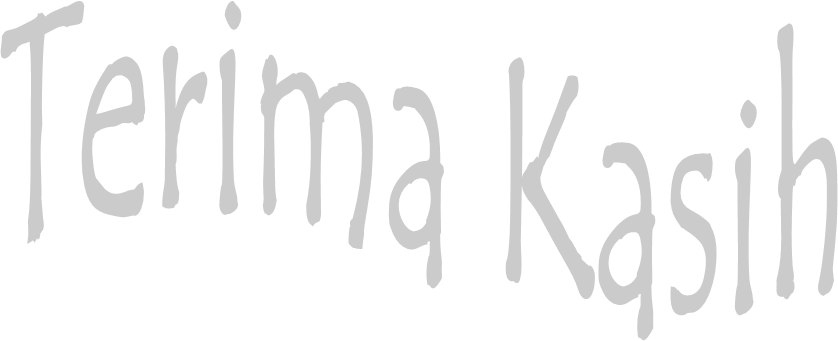 27